Муниципальное бюджетное дошкольное образовательное учреждение «Детский сад № 9 «Теремок»
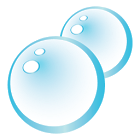 Обучающее пособие по плаванию 
«Что за упражнение?»
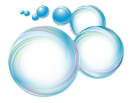 Дюканова А.Ю.
Инструктор по физической культуре (на бассейне)
2023 год
Назови упражнение
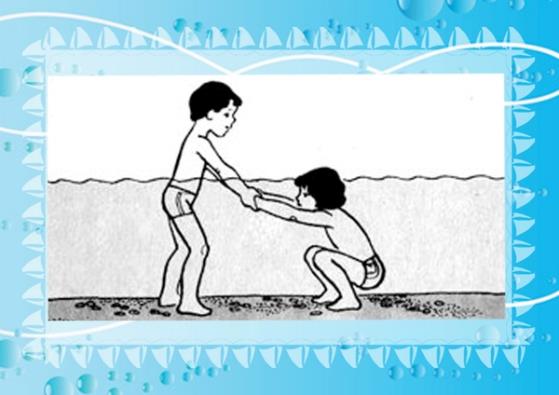 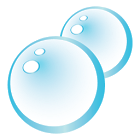 Назови упражнение
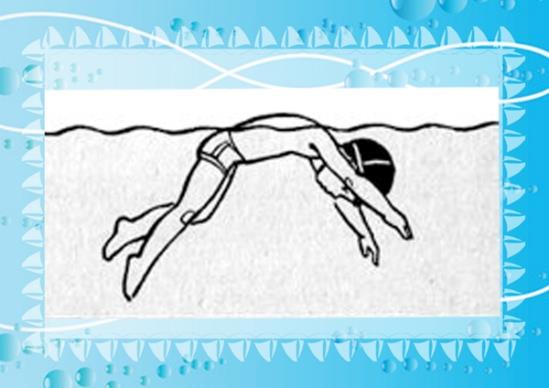 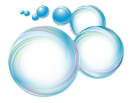 Назови упражнение
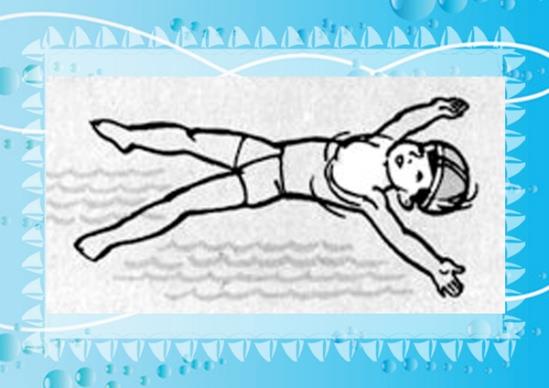 Назови упражнение
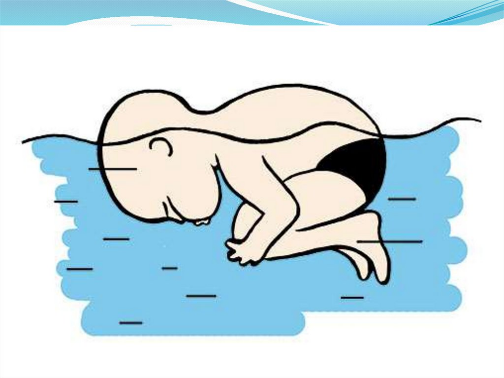 Назови игру
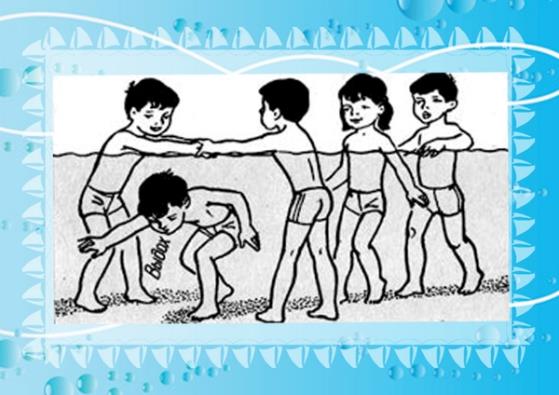 Назови игру
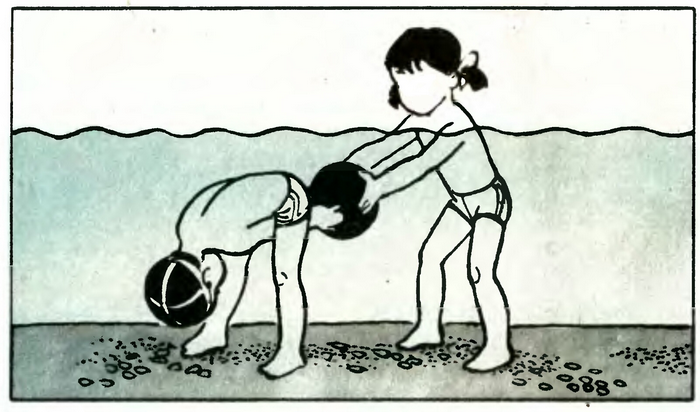 Назови упражнение
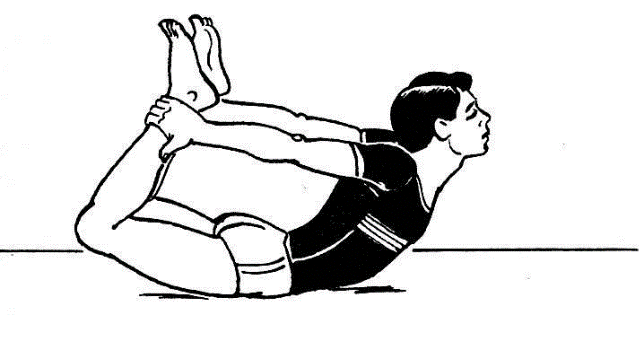 Назови упражнение
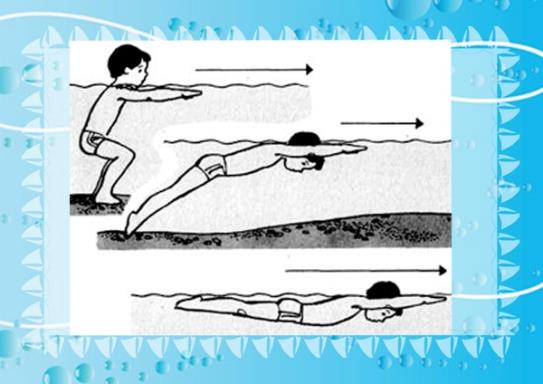 Назови упражнение
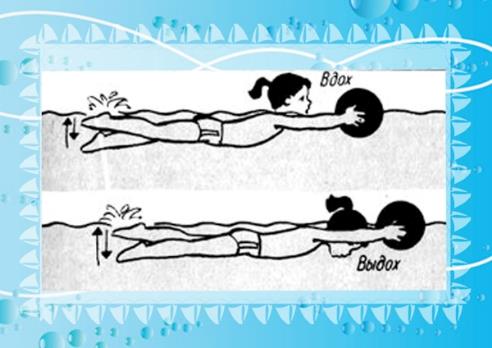 Назови упражнение
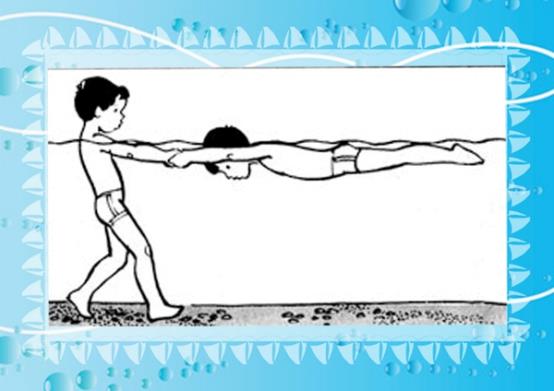